Департамент разработки месторождений углеводородов Актау, сентябрь 2021
Виды работ
Осуществление всех видов работ и проектных документов по разработке месторождений углеводородного сырья:

Проекты пробной эксплуатации месторождений УВС и дополнения к ним
Проекты разработки месторождений УВС и дополнения к ним
Авторские надзоры за реализацией проектных документов
Анализ разработки месторождений УВС
Технико-экономическое обоснование коэффициентов извлечения нефти, газа и конденсата (ТЭО КИН, КИГ и КИК) к подсчету и пересчету запасов углеводородов
2
Виды работ
Все документы по разработке месторождений разрабатываются в соответствии с требованиями законодательства и регламентирующих документов Республики Казахстан
Проектные документы и др. работы по разработке выполняются с использованием комплексных решений на базе современных программных продуктов, проходят Государственную Экспертизу – рассмотрение и утверждение в Центральной комиссии по разведке и разработке месторождений углеводородов (ЦКРР РК), ТЭО КИН, ТЭО КИГ и КИК к подсчету и пересчету запасов УВ – в Государственной комиссии по запасам (ГКЗ РК)
География месторождений охватывает Мангистаускую, Атыраускую, Актюбинскую, Западно-Казахстанскую, Кызылординскую и Восточно-Казахстанскую области
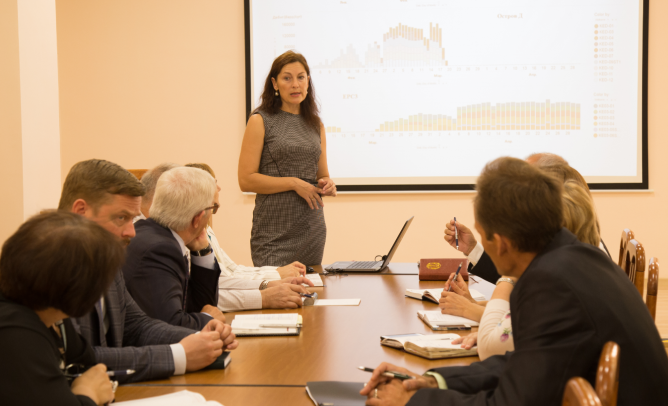 3
Опыт работ
В проектных документах по разработке месторождений АО «НИПИнефтегаз» предложены и на их основе внедрены следующие технологии по рациональной разработке месторождений Казахстана:
Применение в рамках промышленной разработки технологии закачки газа для поддержания пластового давления (ППД) и оптимизации процесса вытеснения – на месторождениях Тенгиз и Карачаганак
Технология закачки газа с целью увеличения КИН путем вытеснения нефти газом в газонефтяной зоне – на месторождении Коныс
Технология проведения гидроразрыва пласта на углеводородной основе – на газоконденсатном месторождении Амангельды
Технология вытеснения нефти жидкими углеводородами с целью увеличения КИН – на месторождении Дунга 
Технология применения горизонтальных скважин с большим отходом от вертикали (2000 м) с целью увеличения добычи нефти и КИН – на месторождении Дунга
Циклическое заводнение, тепловое воздействие путем закачки воды с температурой 90-140 оС
 и гелеполимерное заводнение – на месторождении Северные Бузачи и др.
4
Опыт работ
НКОК
месторождение Кашаган, с 2005 г. - по настоящее время
Проект опытно-промышленной разработки месторождения Кашаган – в 2005 г. 
Проект опытно-промышленной разработки месторождения Кашаган совместно с ТОО «Каспиймунайгаз» - в 2011 г. 
Дополнение к проекту опытно-промышленной разработки месторождения Кашаган - в 2016 г. 
Анализ разработки месторождения Кашаган - в 2018 г., 2019 г.
Авторский надзор за реализацией Проекта опытно-промышленной разработки и Дополнения к ПОПР месторождения Кашаган  - в 2011 г. , 2013 г., 2014 г., 2017 г., 2020 г.
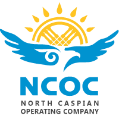 5
Опыт работ
КПО
месторождение Карачаганак, с 1999 г. - по настоящее время
ТЭО КИ к Отчёту по подсчёту запасов газа, конденсата, нефти и содержащихся в них компонентов месторождения Карачаганак – в 1999 г.
Технологическая схема разработки месторождения Карачаганак – в 2000 г.
ТЭО КИ к Пересчету запасов газа, конденсата, нефти и содержащихся в них попутных компонентов месторождения Карачаганак – в 2017 г.
Проект разработки нефтегазоконденсатного месторождения Карачаганак - в 2018 г.
Авторский надзор за разработкой месторождения Карачаганак – в 2001-2004 гг., в 2006-2021 гг. 
Анализ разработки месторождения Карачаганак -  в 2004 г., 2011 г., 2016 г., 2018 г.
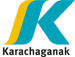 6
Опыт работ
ТШО
 месторождение Тенгиз, с 2002 г. - по настоящее время
Технологическая схема разработки нефтяного месторождения Тенгиз - в 2002 г.
ТЭО КИ к «Пересчёту запасов нефти и растворённого газа месторождения Тенгиз по состоянию изученности на 01.01.2010 г.» - 2010 г.
Уточнённая технологическая схема разработки нефтяного месторождения Тенгиз - в 2013 г.
Анализ текущего состояния разработки месторождения Тенгиз - в 2005 г., 2009 г., 2016 г., 2018 г., 2019 г.
Авторский надзор за реализацией Технологической схемы разработки месторождения Тенгиз - в 2010 г., 2011 г., 2014 г., 2015 г., 2017 г.
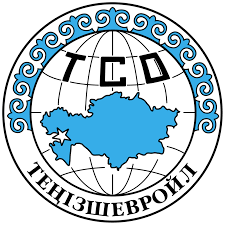 7
Опыт работ
ТШО
месторождение Королёвское – с 2006 г. - по настоящее время
Технологическая схема разработки месторождения Королёвское - в 2006 г.
Уточнённая технологическая схема разработки месторождения Королёвское - в 2015 г.
Анализ разработки месторождения Королёвское - в 2008 г., 2011 г., 2012 г., 2013 г., 2018 г.
Авторский надзор за реализацией УТС разработки месторождения Королёвское - в 2016 г., 2017 г., 2019 г., 2020 г.
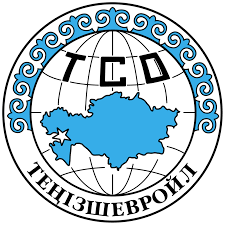 8